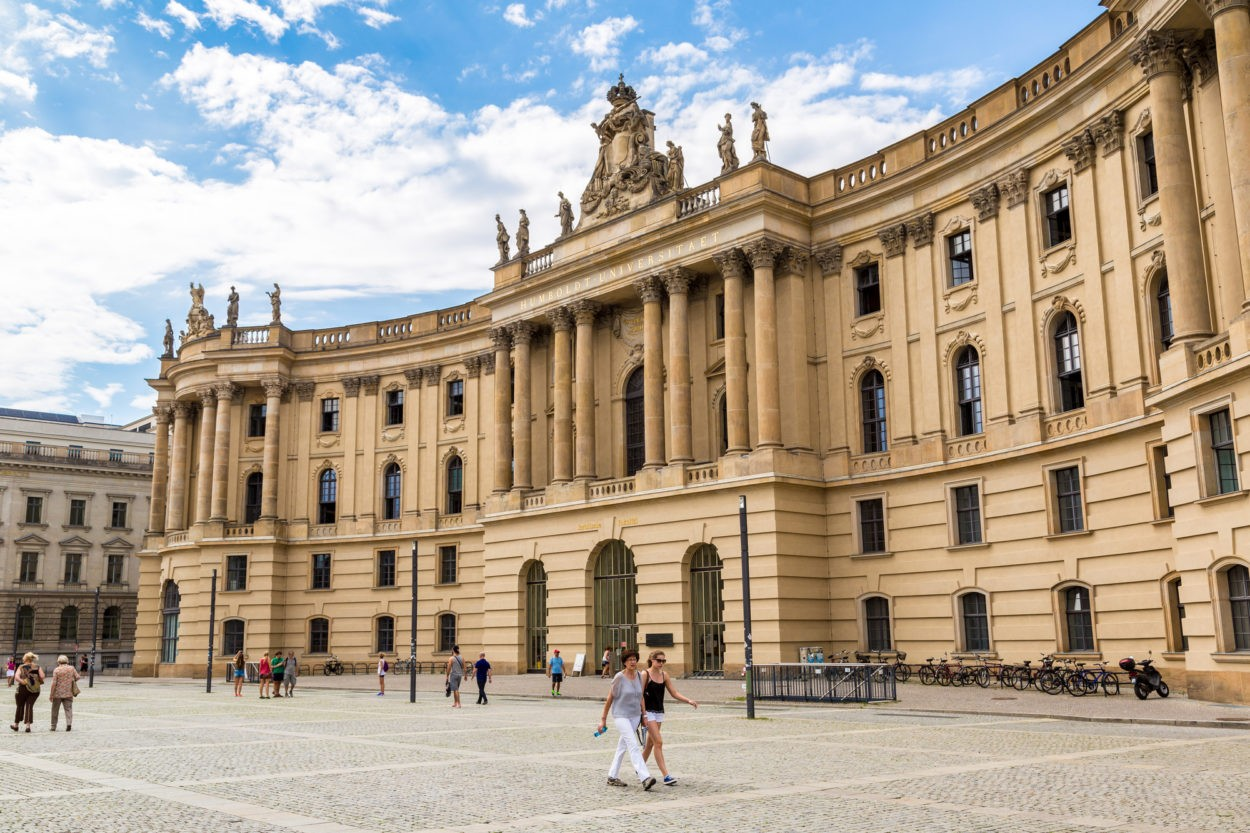 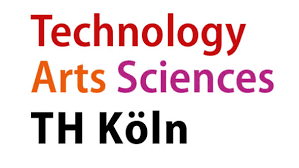 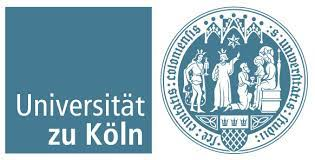 How to study in Germany?
A PRESENTATION OF KARINA, MIDAS, LEON, FELIX, LISANNE
CONTENT
Find a Study Program.
Meet All Requirements.
Learn The German Language.
Find Financial Resources.
Enroll At Your University.
How to find a degree program?
FIND THE RIGHT STUDY PROGRAM
WHAT DO YOU LIKE?
YOUR INTERESTS?
THEN SEARCH FOR THE RIGHT UNIVERSITY (UNIVERSITY OR UNIVERSITY OF APPLIED SCIENCE)
Meet All REquirements
Language requirements
- DSH (Deutsche Sprachprüfung für den Hochschulzugang)  language test (C1 proficiency) for non-native speakers - none if language of instruction is English- none for students with high school diploma from German speaking country

Visa requirements
- none for EU citizens, no proof of funding - visa required for non-EU citizens- visa is issued upon proof of financial means (about 900 €/month)
                                                                                        SOURCE:TH KÖLN; PRESENTATION OF ANSGAR NEUHOFER
MEET ALL REQUIREMENTS
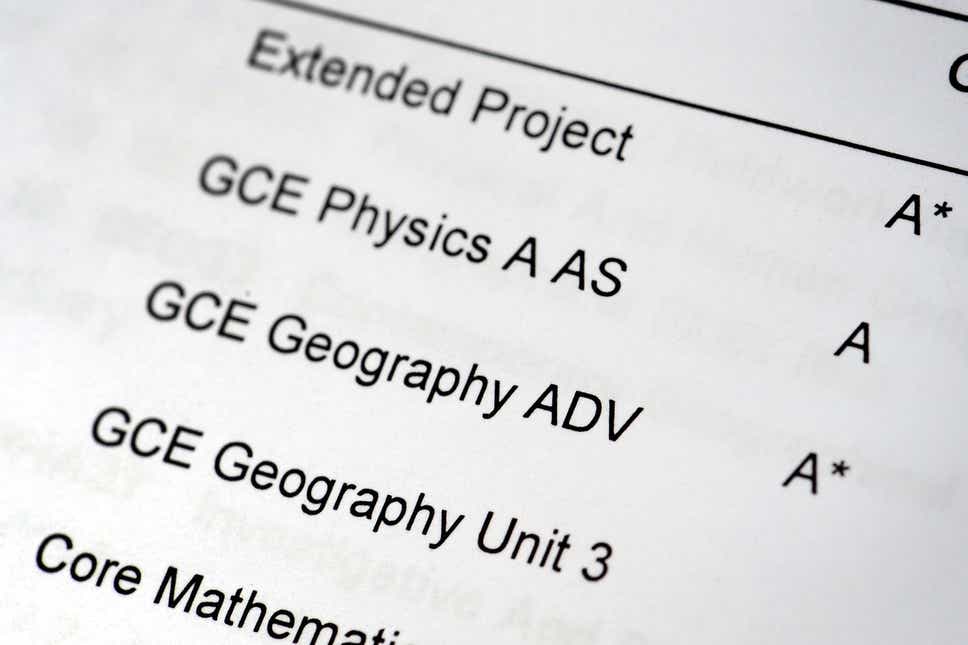 IS YOUR GRADUATION SUFFICIENT?
THERE IS A DIFFERNECE BETWEEN THE GRADUATION ONE NEED FOR THE UNIVERSITY AND ONE NEED FOR THE UNIVERSITY OF APPLIED SCIENCE. FOR THE UNIVERSITY ONE NEED THE A-LEVELS, FOR THE REST THE LOWER GRADUATION.
LEARN GERMAN
IT IS VERY IMPORTANT TO LEARN THE GERMAN LANGUAGE TO STUDY IN GERMANY. ONE HAS TO PASS THE DSH C1 TEST TO STUDY IN GERMAN. FOR THIS ONE HAS TO SPEAK GERMAN FLUENTLY. 
DEGREE PROGRAMS WHICH ARE IN ENGLISH DOESN‘T NEED THIS TEST.
BUT IT‘S ALWAYS IMPORTANT TO LEARN GERMAN IF ONE LIVES IN GERMANY.
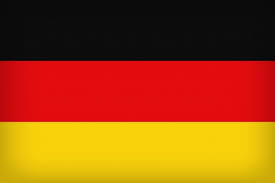 FINANCIAL RESOURCES
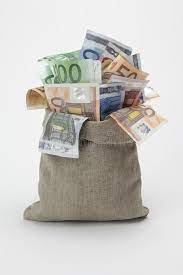 AT STATE UNIVERSITYS ABOUT 250€-300€ STUDY FEES PER SEMSTER. (INCLUDES STUDY FEES AND A PUBLIC TRANSPORTATION TICKET FOR THE WHOLE STATE)
ONE NEEDS A FLAT ETC.
IN BIG CITIES ABOUT 500€-700€ PER MONTHS. IN SMALLER CITIES ABOUT 20% LESS.
MONEY FOR FOOD ETC.
ABOUT 150€-200€ PER MONTH. DEPENDS ON ONES STANDARDS.
Find Financial Resources
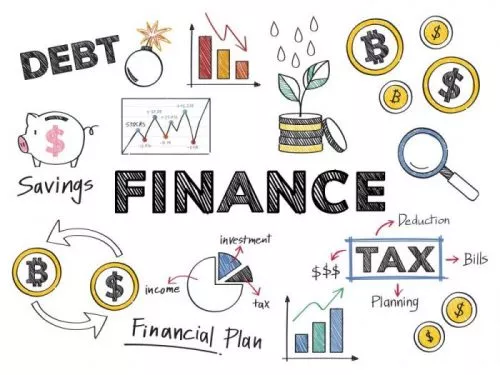 A GOOD THING IS TO DO A JOB. THERE ARE A FEW POSSIBILITIES THAT ARE INTERESTING FOR STUDENTS. FOR EXAMPLE A 450€ JOB OR A SCHOLARSHIP. BY THAT ONE DOESN‘T HAS TO PAY TAXES.
ENROLL AT UNIVERSITY
Your valid passport
A passport photo
Your Visa or Residence Permit
Completed and signed Application Form
Degree qualifications (original documents or certified copies)
The Letter of Admission
Proof of health insurance in Germany
The payment fee receipt
THANK YOU FOR YOUR ATTENTION!

DO YOU HAVE ANY QUESTIONS?